Nervous System
The master _________________________________ system of the body
Functions
 
monitoring stimuli 
Integration 
 
________________________ output 
response to stimuli
Organization of the Nervous System
Central nervous system (CNS) 
 
Integration and command center 

Peripheral nervous system (PNS)
 
Carries messages to and from the spinal cord and brain
PNS: Two Functional Divisions
Sensory (_______________________) division
Sensory afferent fibers 
carry impulses from _

Visceral afferent fibers
transmit impulses from _ 
Motor (__________________________) division 
Transmits impulses from the _
Motor Division: Two Main Parts
__________________________ nervous system
________________________________ control of skeletal muscles

_____________________________ nervous system (ANS)
Regulates _
sympathetic 
parasympathetic
Histology of Nerve Tissue
The two cell divisions in the nervous system are:
  
excitable cells that transmit electrical signals
 
cells that _
Supporting Cells: Neuroglia
The supporting cells: neuroglia or glial cells
Provide a _
Segregate and insulate neurons
____________________________ young neurons to the proper connections 
Promote _
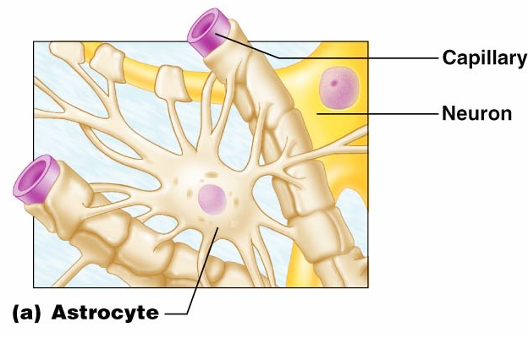 Astrocytes
Most _



They cling to neurons and their synaptic endings, and _
Astrocytes
Functionally, they:
Support and brace neurons
______________________________ neurons to their nutrient supplies
Guide migration of young neurons
Control the _
Microglia
small, ovoid cells with spiny processes
____________________________ that monitor the health of neurons
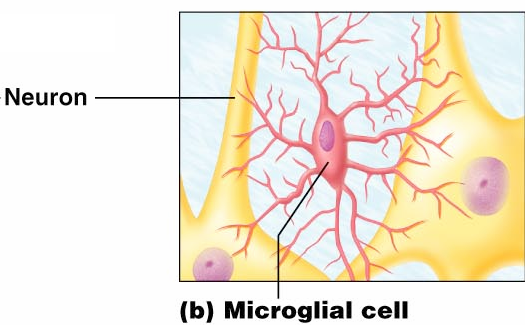 Ependymal Cells
Ependymal cells 
range in shape from squamous to columnar
They ____________________________________ of the brain and spinal column
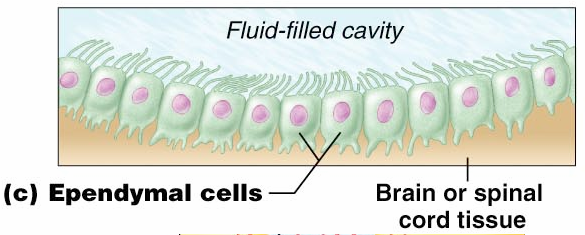 Oligodendrocytes,
Oligodendrocytes
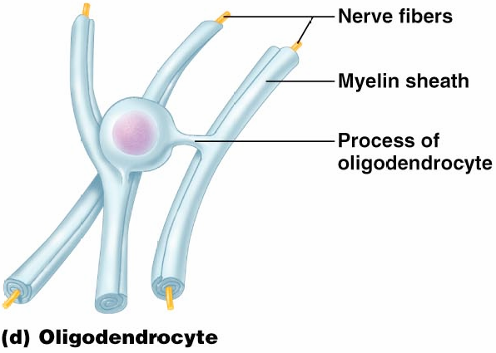 Schwann Cells, and Satellite Cells
Schwann cells 
surround _
Satellite cells 
surround _
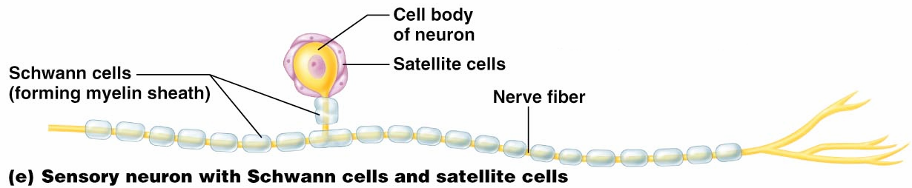 Neurons
Structural units of the nervous system
Composed of a _

Long-lived, _____________________, and have a high metabolic rate

Their plasma membrane function in:
 
Cell-to-cell signaling during development
Neurons (Nerve Cells)
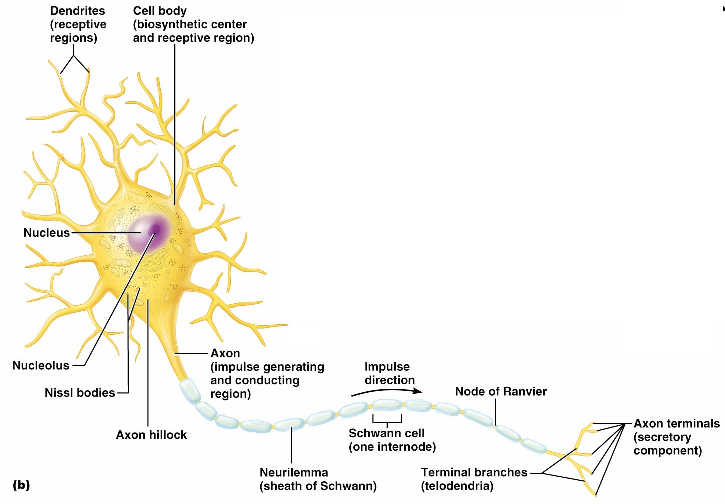 Nerve Cell Body:  Soma
Contains the _ 
Is the major biosynthetic center 
Is the focal point for the outgrowth of neuronal processes 
Has well-developed _

Contains an axon hillock 
cone-shaped area _
Processes
Armlike extensions from the soma
Called _________________ in the _
Called _________________ in the _

There are two types:
Dendrites of Motor Neurons
Short, tapering, and diffusely branched processes
They are the ______________________________, regions of the neuron 
Electrical signals are conveyed as _________________________________ (not action potentials)
Axons: Structure
Slender processes _
Long axons are called _
Usually there is only one unbranched axon per neuron
Rare branches, if present, are called _

Axonal terminal 
branched terminus of an axon
Axons: Function
Secrete ________________________________ from the axonal terminals
Movement along axons occurs in two ways
 
_____________________________________ axonal terminal
  
____________________________________ axonal terminal
Myelin Sheath
Whitish, fatty (protein-lipoid), _______________________________ around most long axons
It functions to:
 
Electrically ___________________________ fibers from one another
Increase the _
Myelin Sheath and Neurilemma
Formed by _________________ cells in the _
A Schwann cell:
Envelopes an axon
Encloses the axon with its plasma membrane
Has concentric layers of membrane that make up the myelin sheath 
Neurilemma
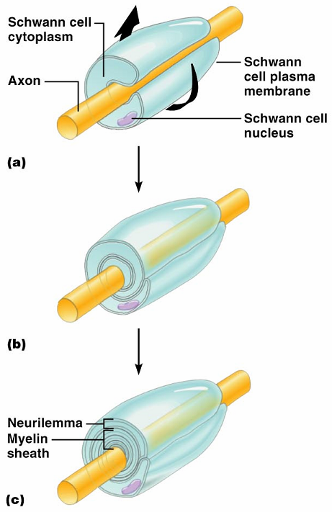 Nodes of Ranvier
____________________ in the myelin sheath _

They are the sites where _
Unmyelinated Axons
A Schwann cell surrounds nerve fibers _


Schwann cells partially enclose 15 or more axons
Axons of the CNS
Both myelinated and unmyelinated fibers are present
______________________________ are formed by _

Nodes of Ranvier are _

There is no neurilemma
Regions of the Brain and Spinal Cord
________________________ matter 
dense collections of _

________________________ matter
mostly _
Neuron Classification
Structural:  
Multipolar 
 
Bipolar 
 
Unipolar
Neuron Classification
Functional:  
 
transmit impulses _
Motor _
carry impulses _

_________________________________ (association neurons) 
shuttle signals through CNS pathways
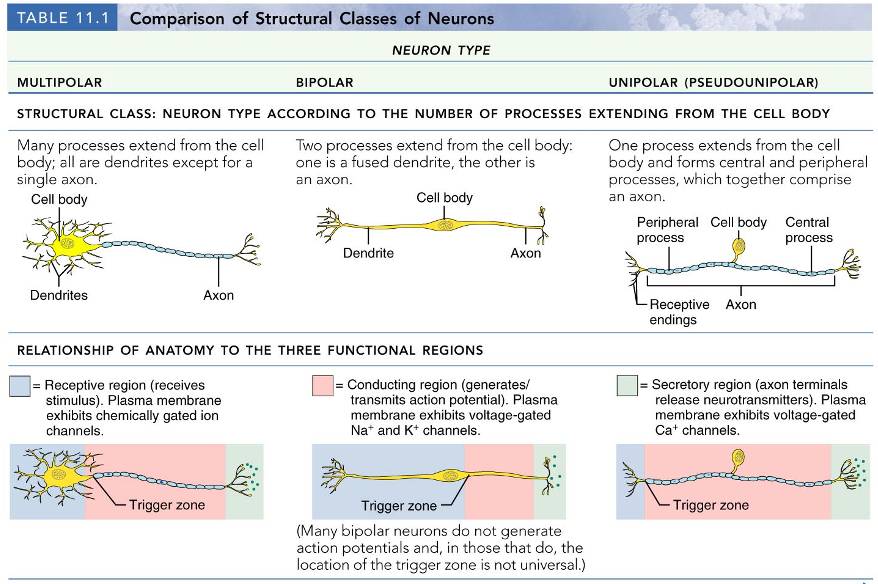 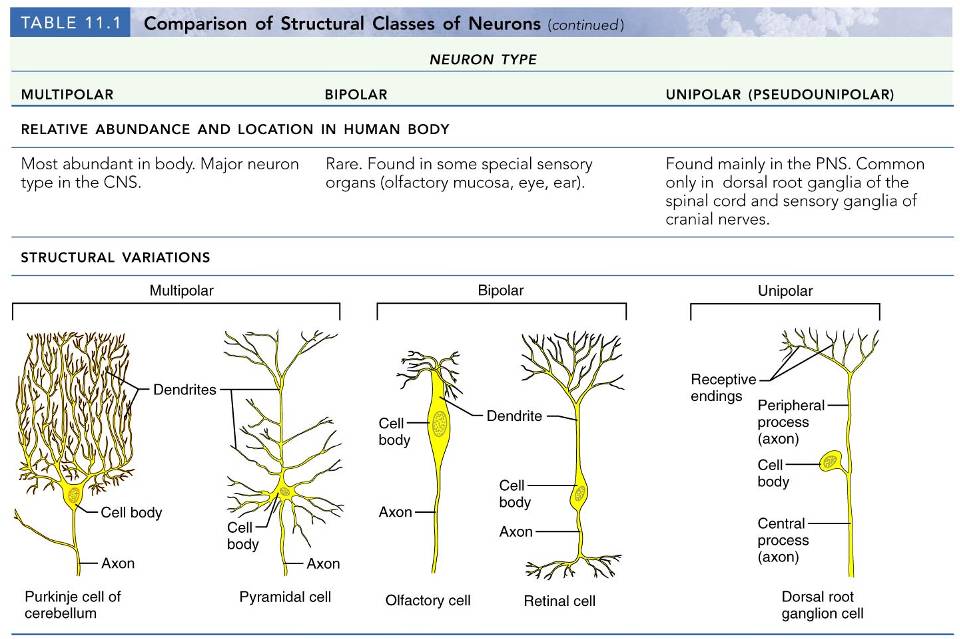 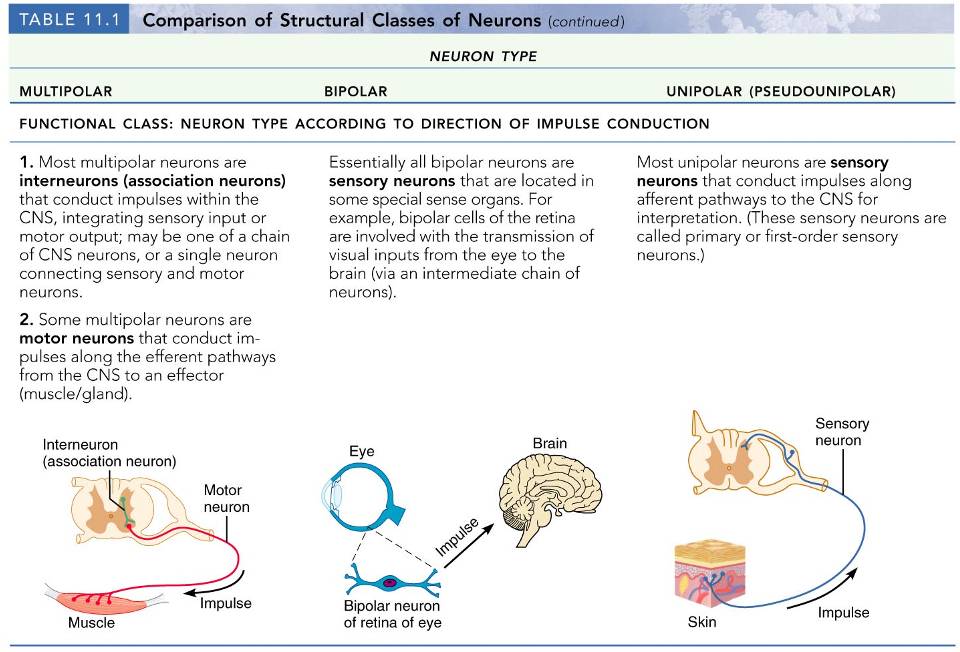 Neurophysiology
Neurons are _
Action potentials, or nerve impulses, are:
__________________________________ carried along the length of axons
 

The underlying _______________________________ of the nervous system